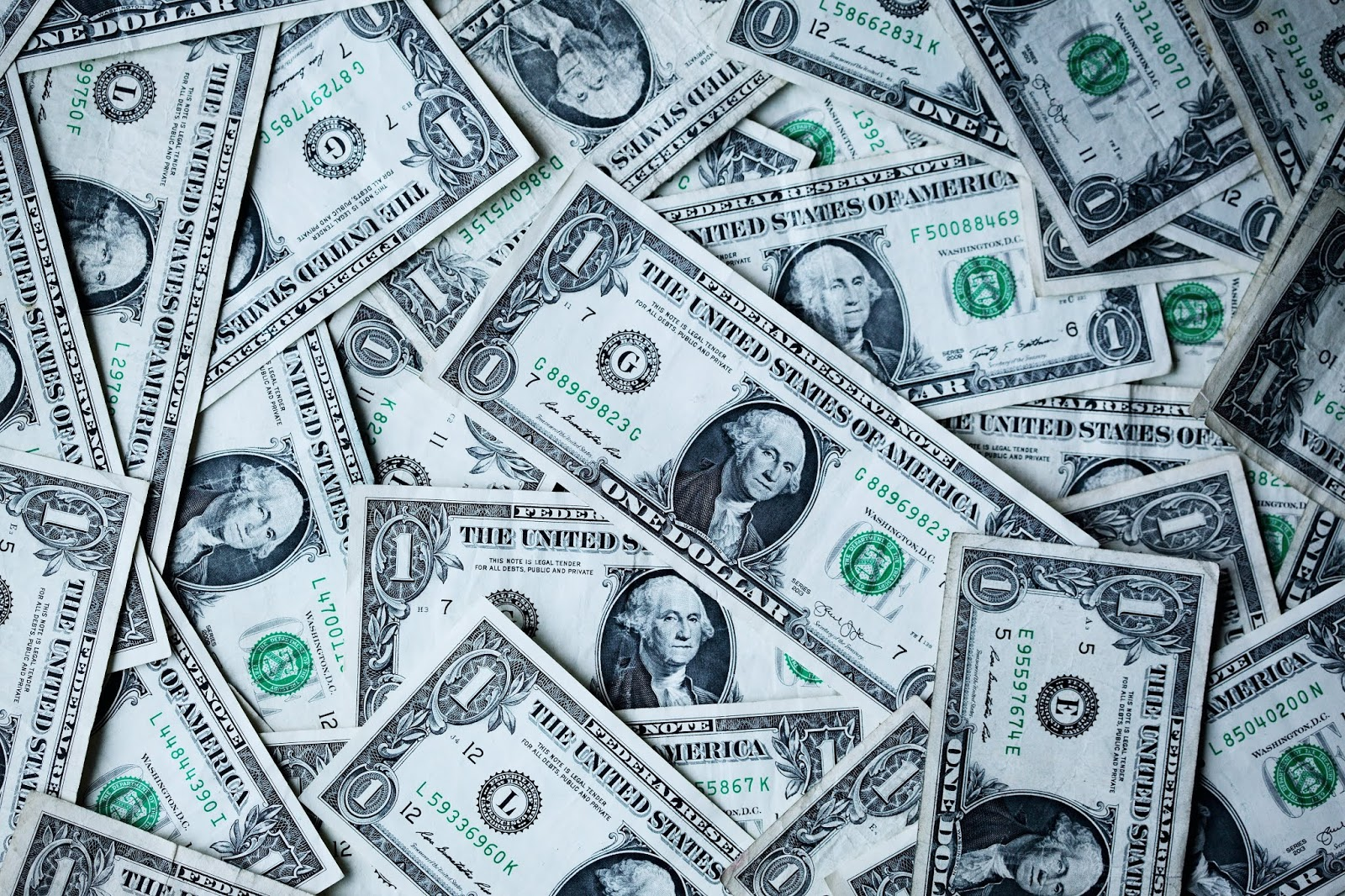 UNIT 6: MONEY 
CULTURE
THE WORLD BANK
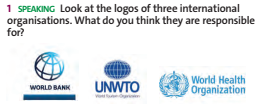 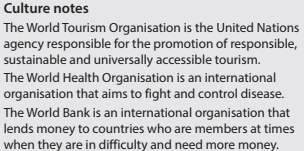 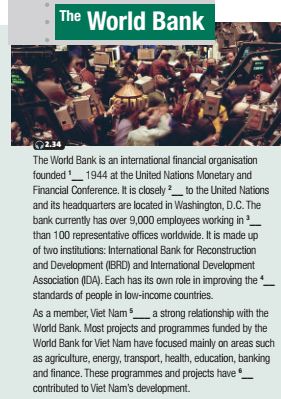 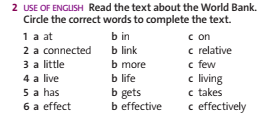 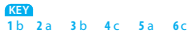 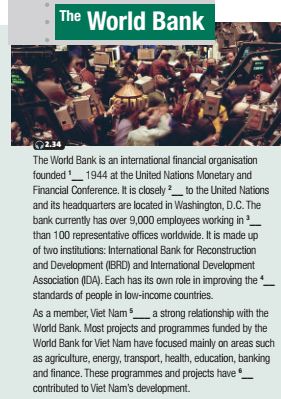 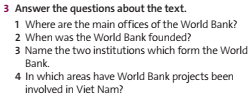 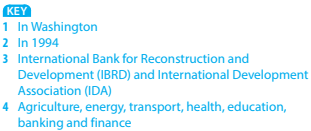 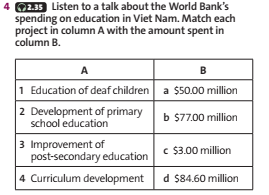 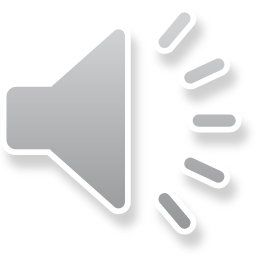 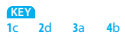 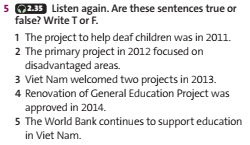 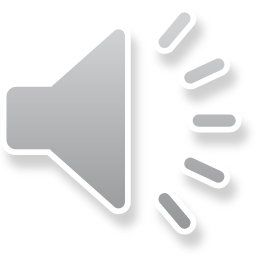 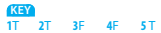 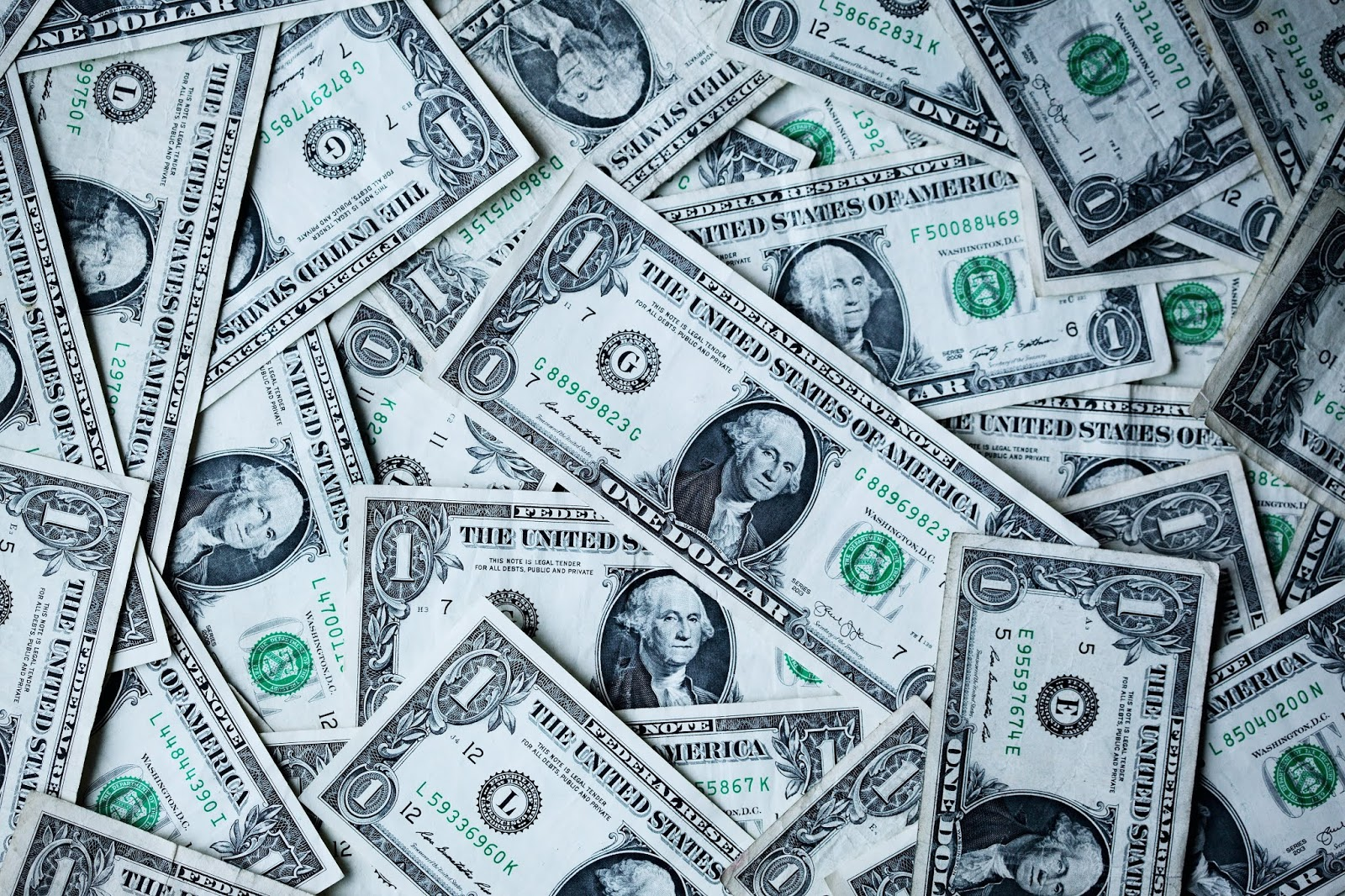 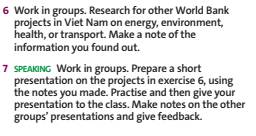 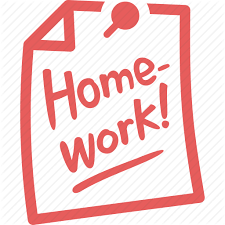 1/ Learn by heart all new vocabulary, phrases, and structures. 
2/ Prepare for the next lesson.
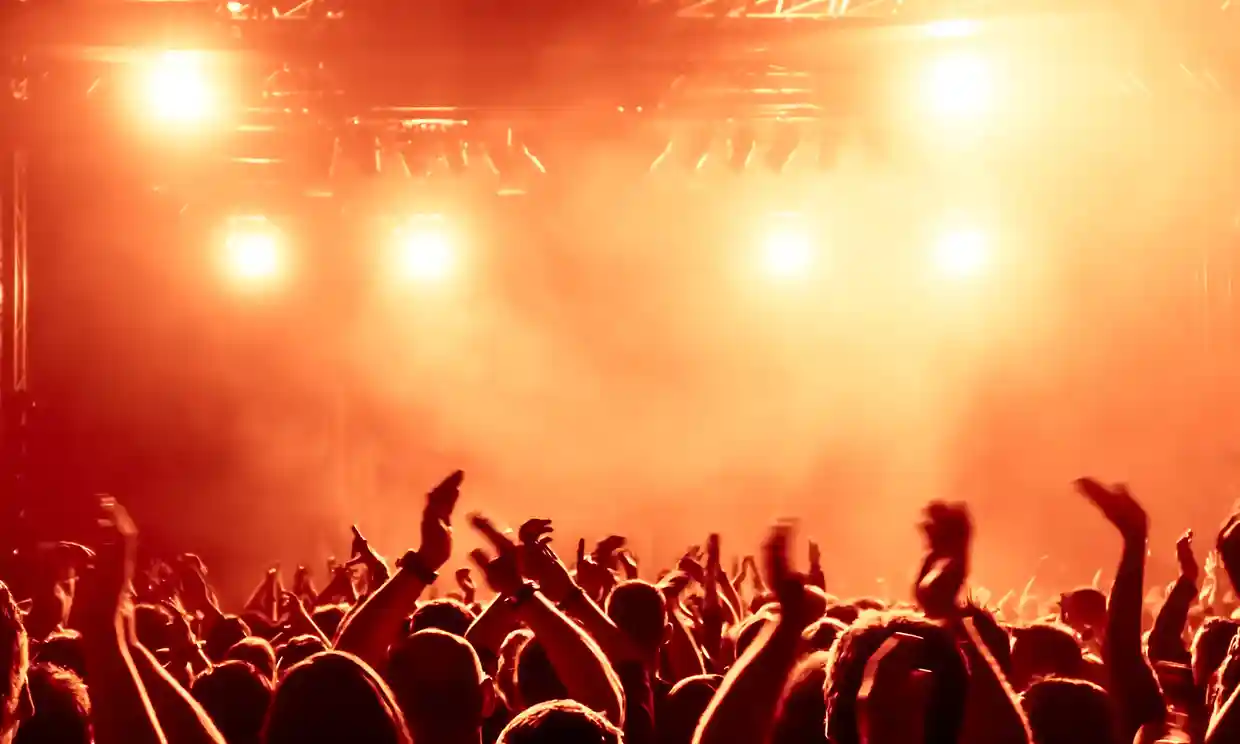 THANK YOU
FOR YOUR ATTENTION